The Tragedy of Macbeth
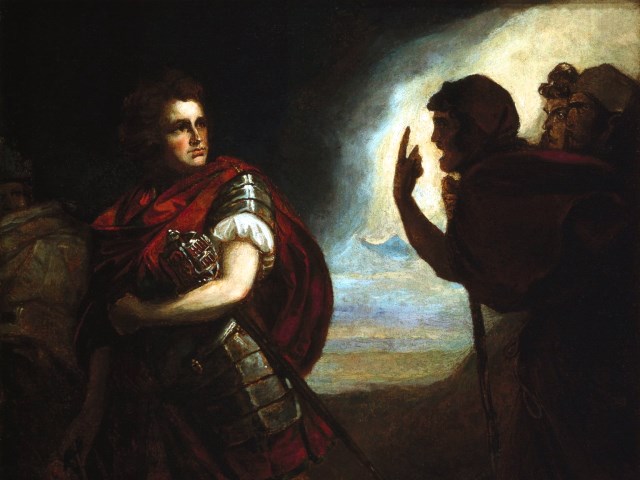 Lesson 8- Act 3, Scenes 4-6
Activator-Shakespeare’s Ghosts
Ghosts In Shakespeare's Time
Activity 1-Close Reading of 3.4
Class Discussion
Class Discussion: How has becoming a murderer changed Macbeth as a person?  You will brainstorm with a group and then share your thoughts in small discussion groups.
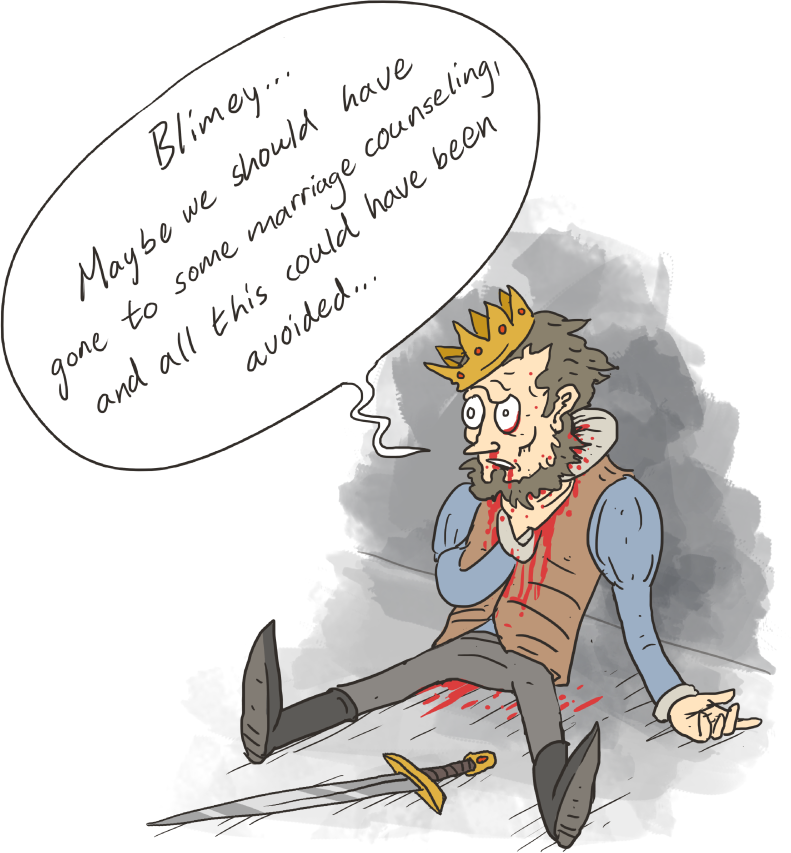 Activity 2-Close Reading of 3.5Hecate is ANGRY
Annotation Skills
Using Hecate’s speech, annotate the reasons she is angry and place your thoughts beside the text.
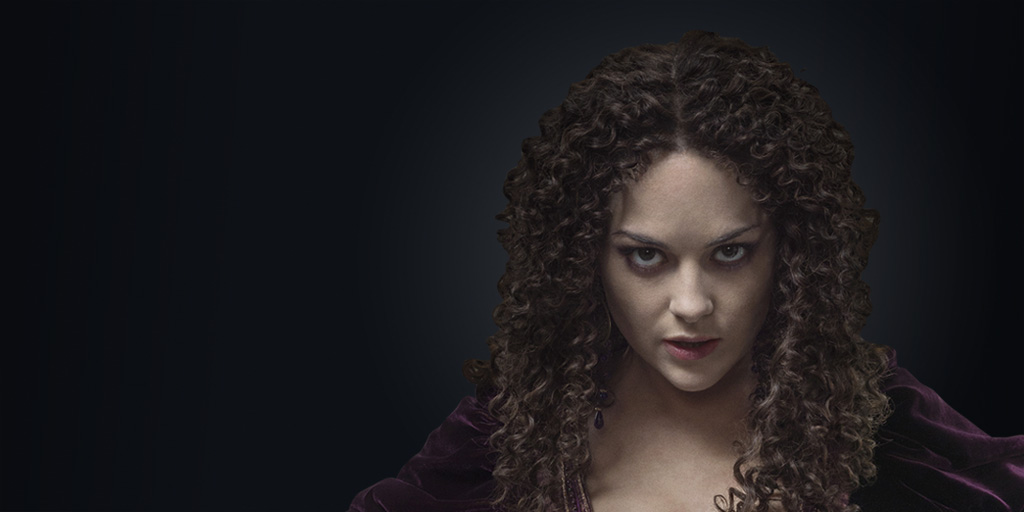 Activity 3-What is the Purpose?3.6
What is the Purpose?
After reading 3.6 determine what purpose the scene has for the reader.